ПРАВИЛА ПОВЕДЕНИЯ В ЛАБОРАТОРИИ
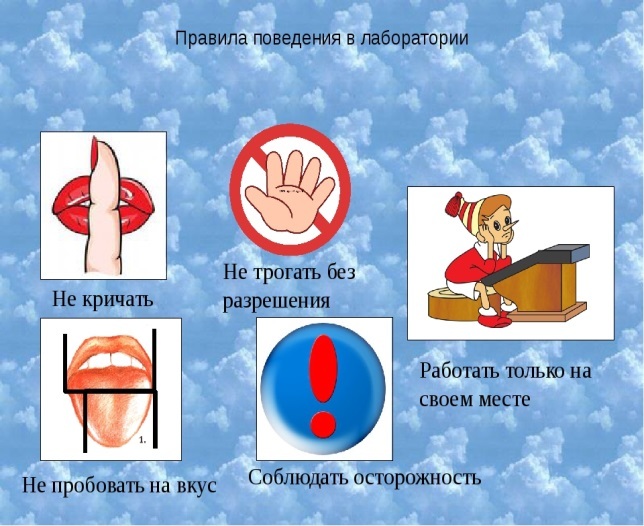 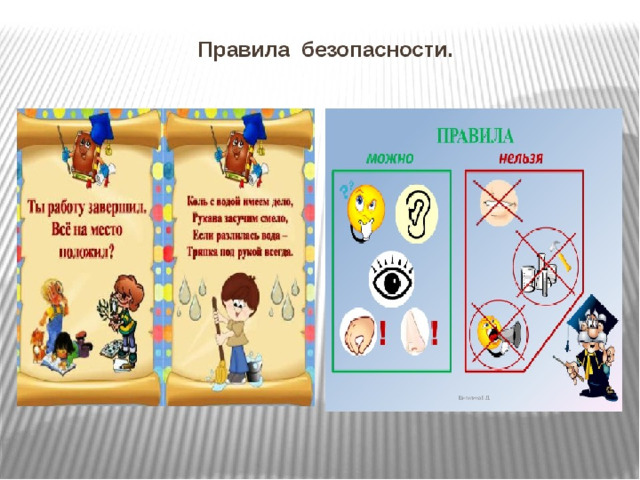 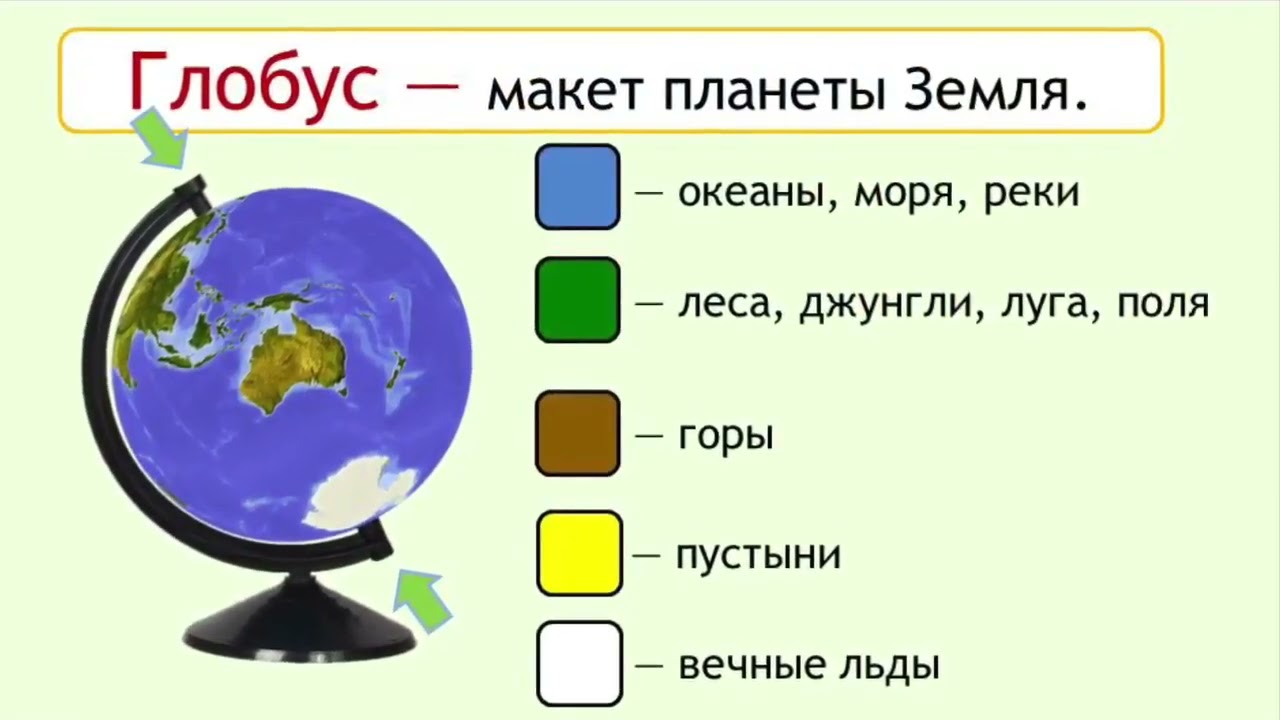 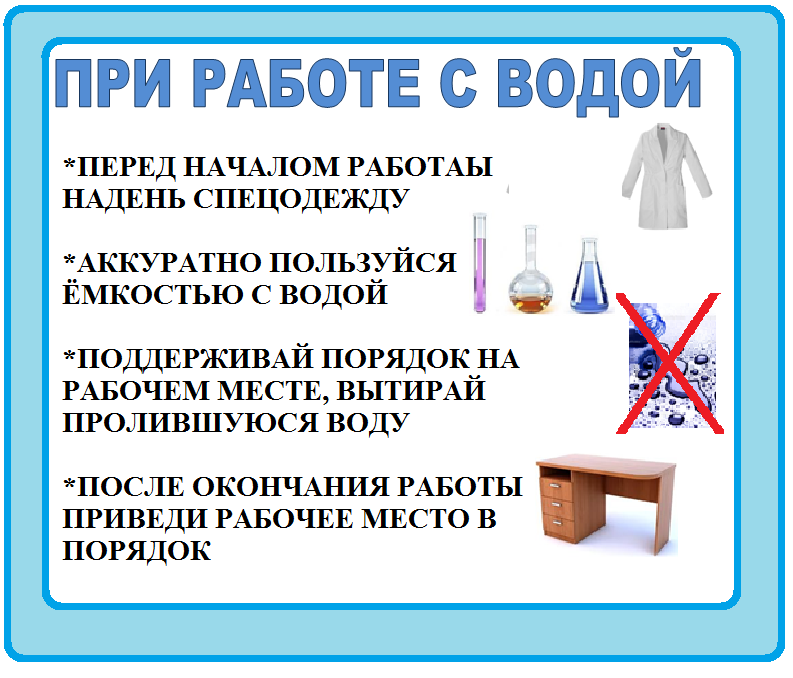 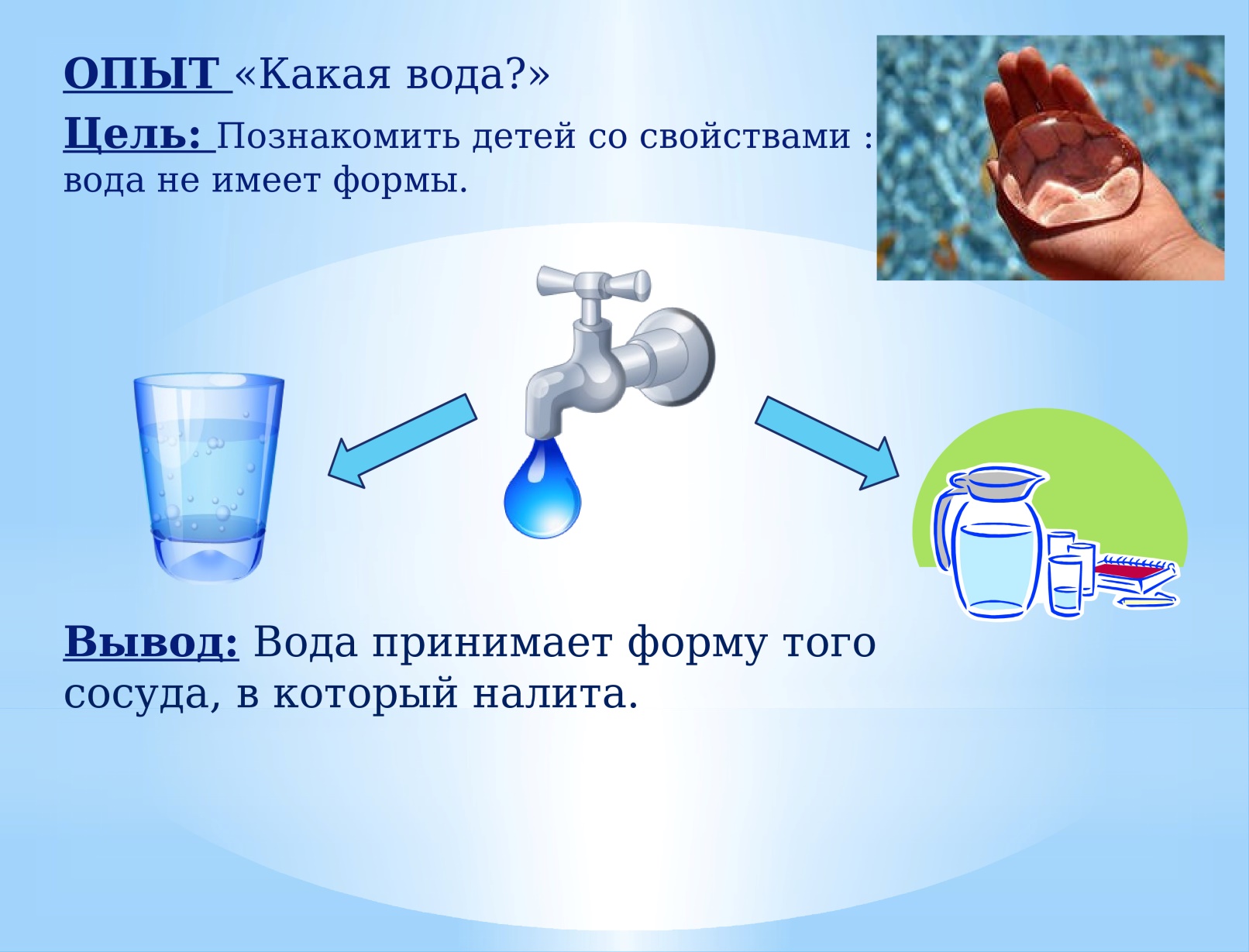 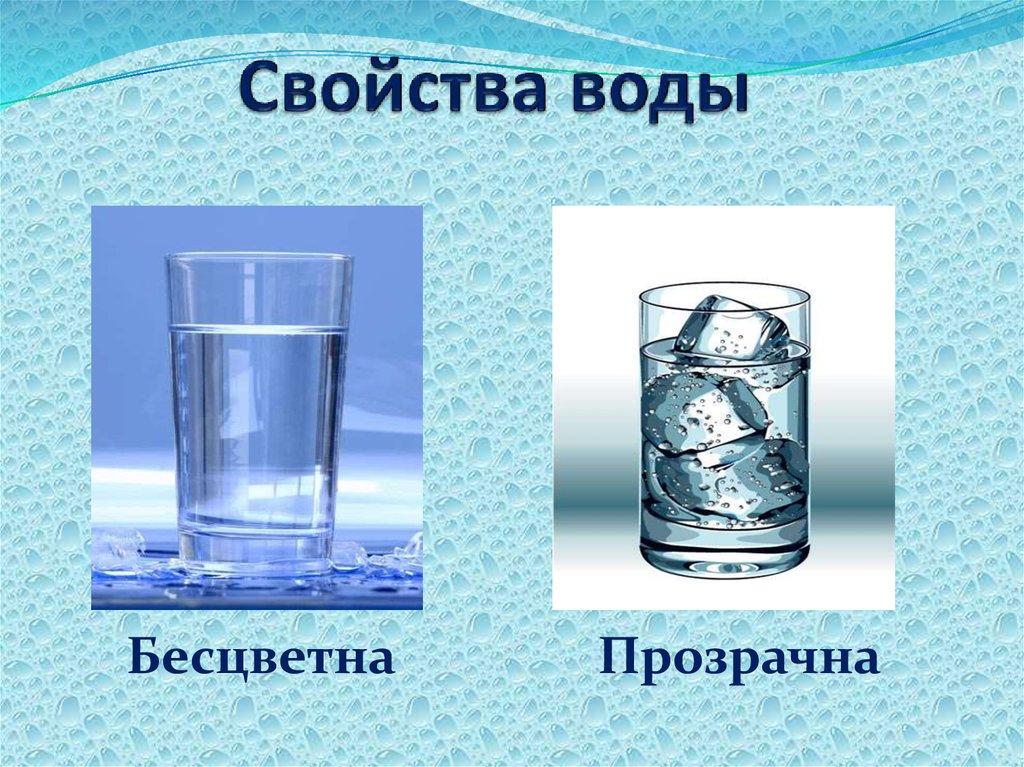 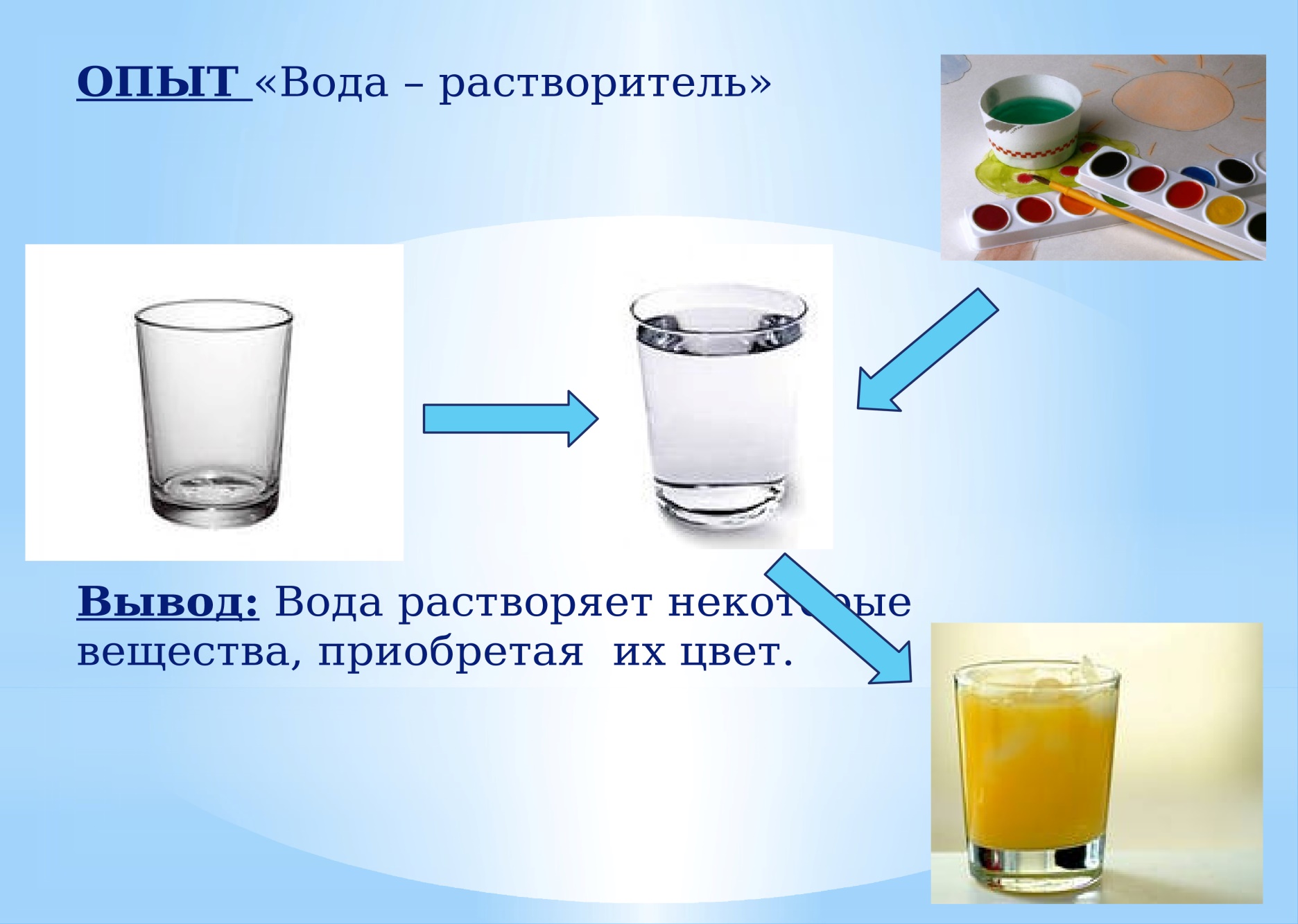 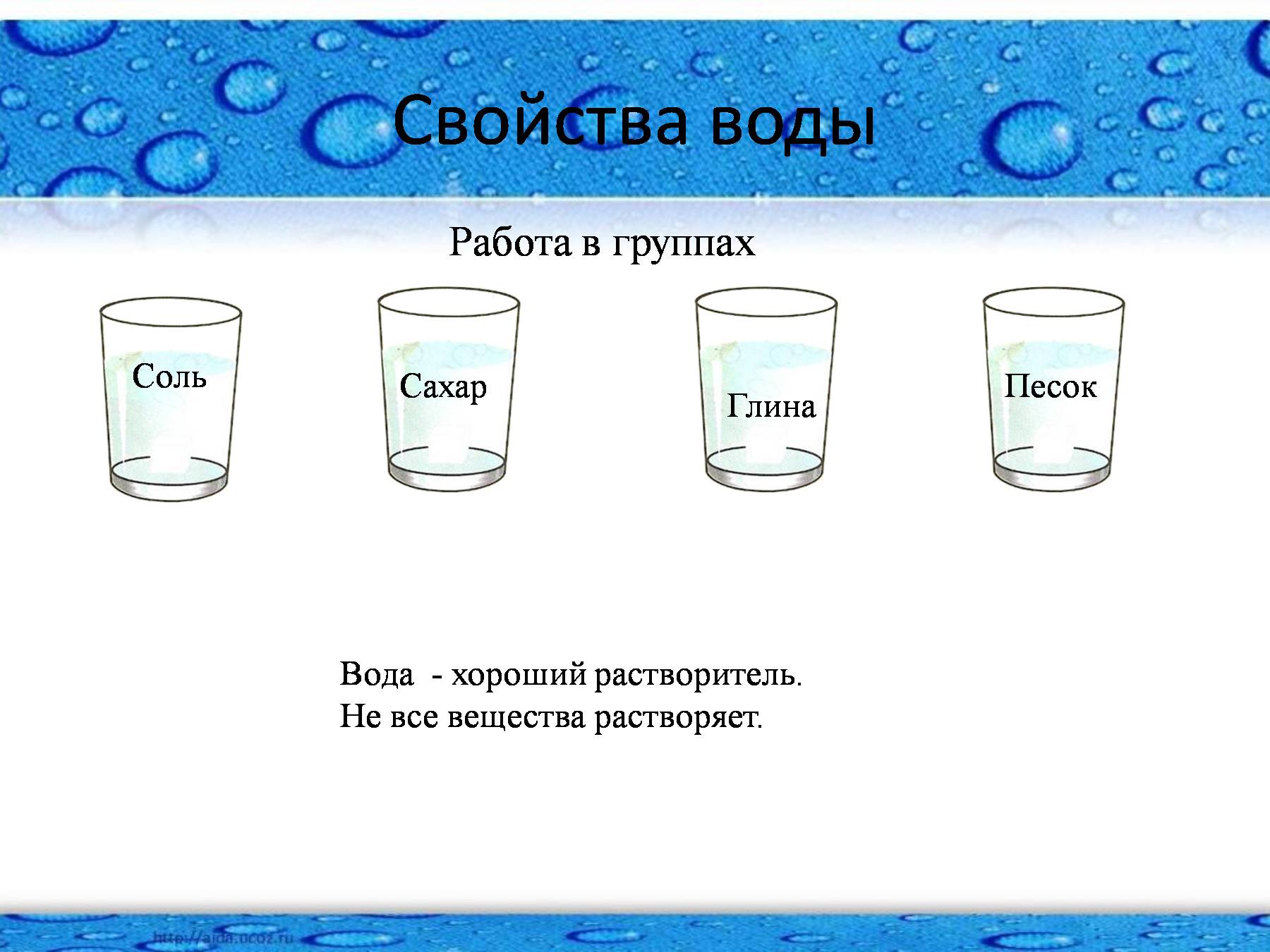 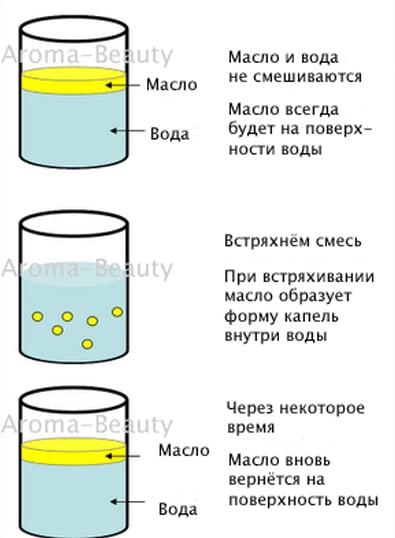 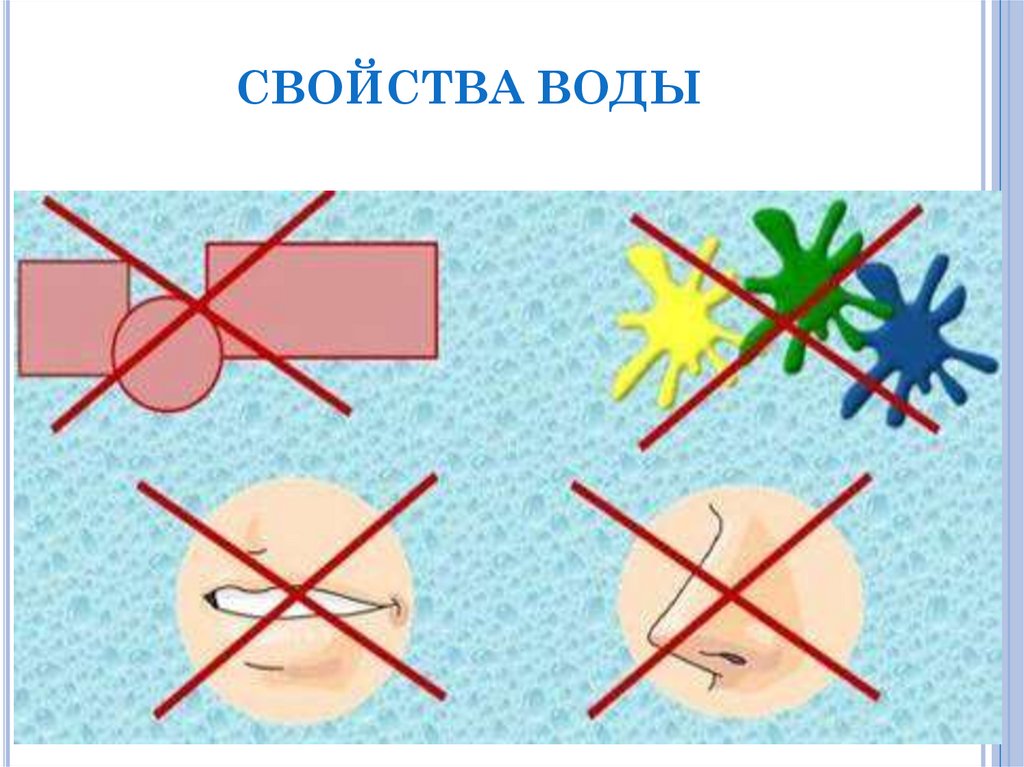 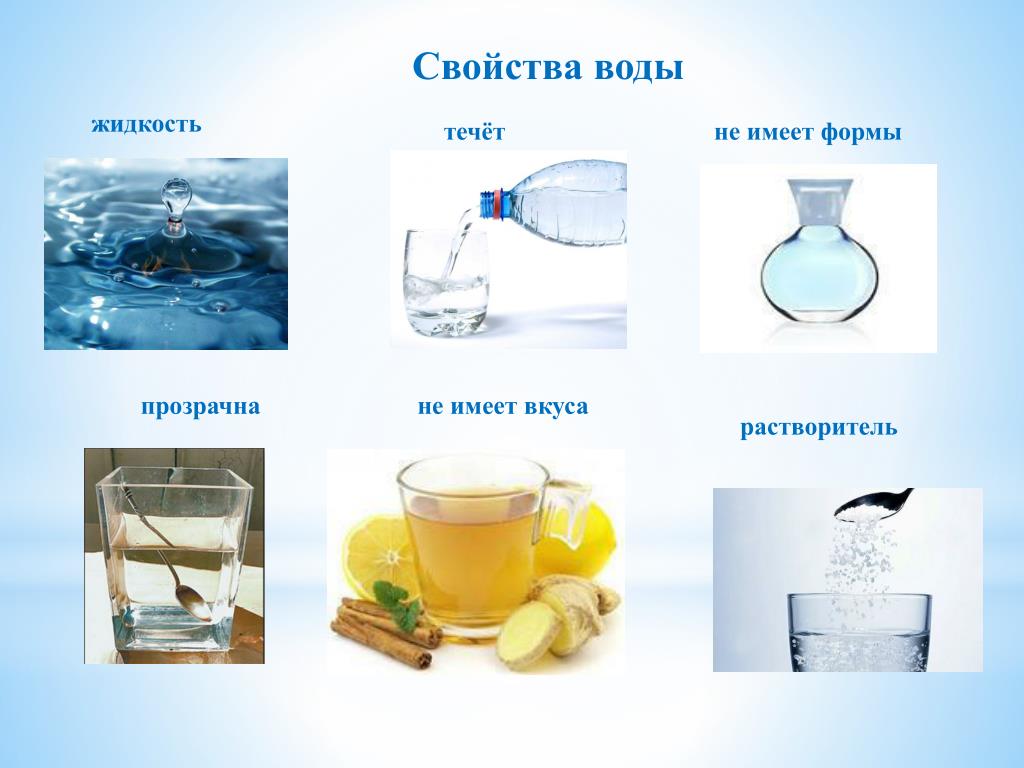 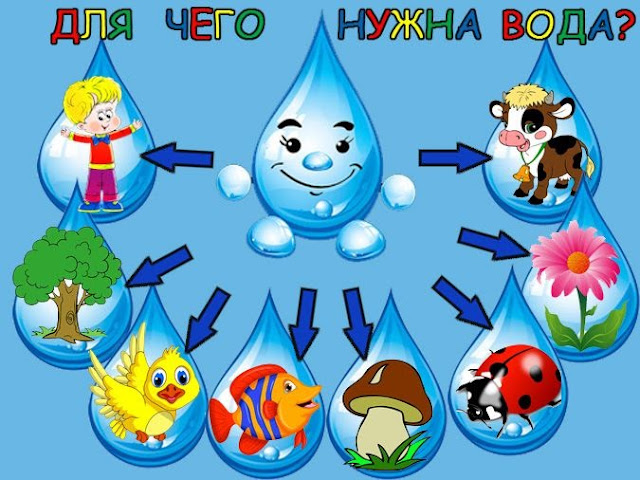